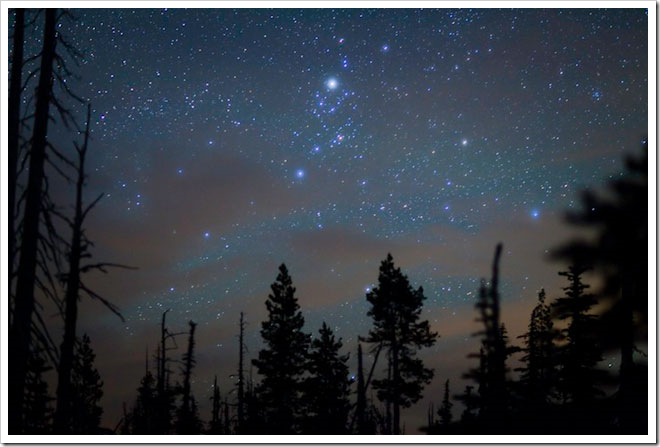 «Космические дали»
Подготовила 
Жданова Н.В.
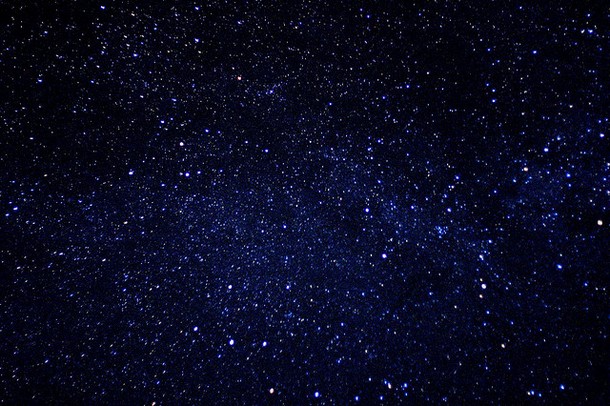 Звездное небо
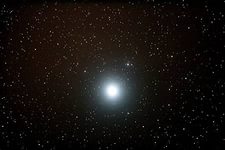 Полярная звезда
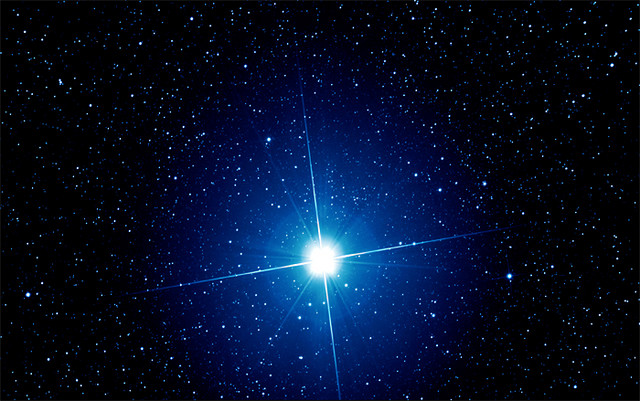 Сириус


               Вега




Самые крупные звезды
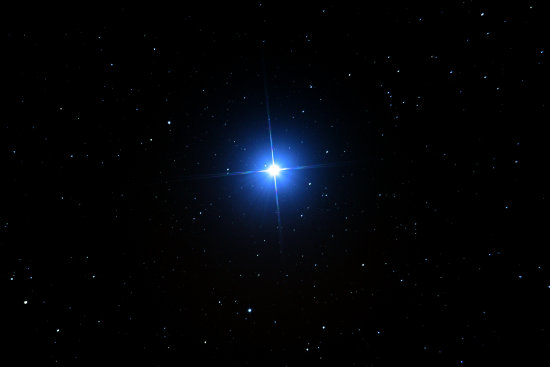 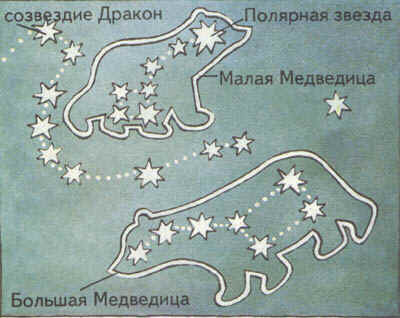 Созвездия Малой и Большой Медведицы
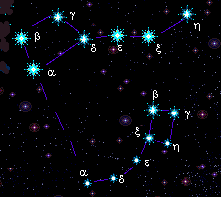 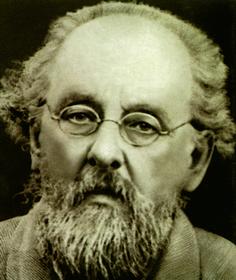 Константин Эдуардович Циолковский
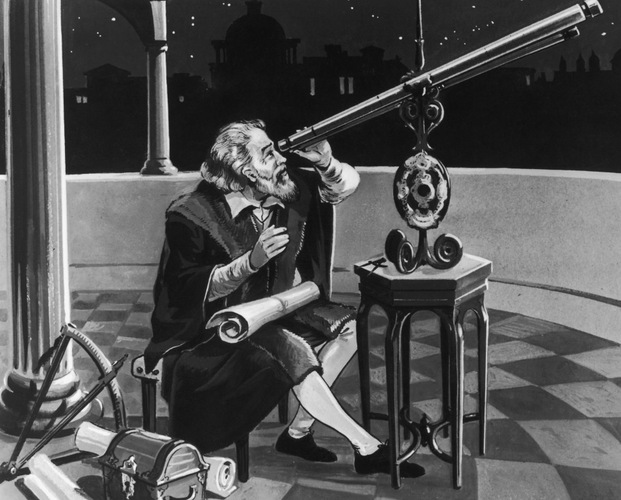 Наблюдение в телескоп за звездами
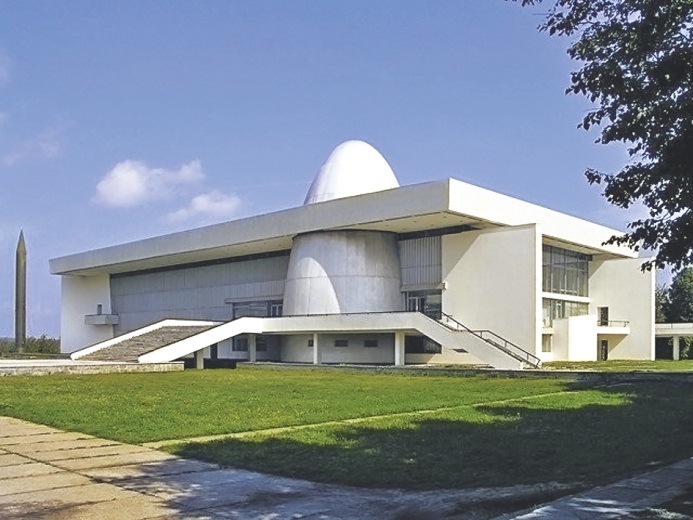 Музей космонавтики в Калуге
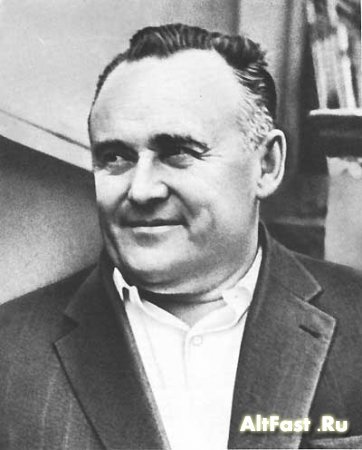 Сергей Павлович Королев
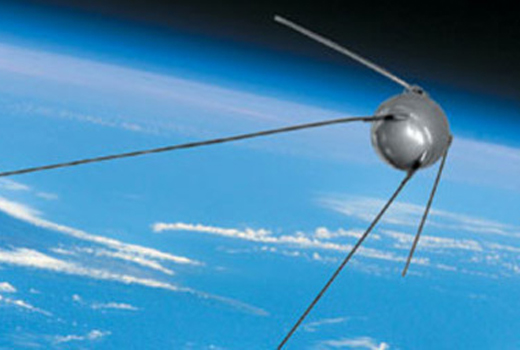 Первый искусственный спутник Земли
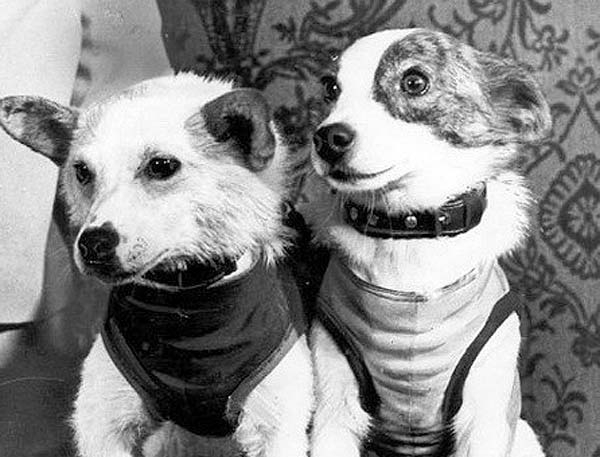 Белка и Стрелка –первые собаки побывавшие в космосе.
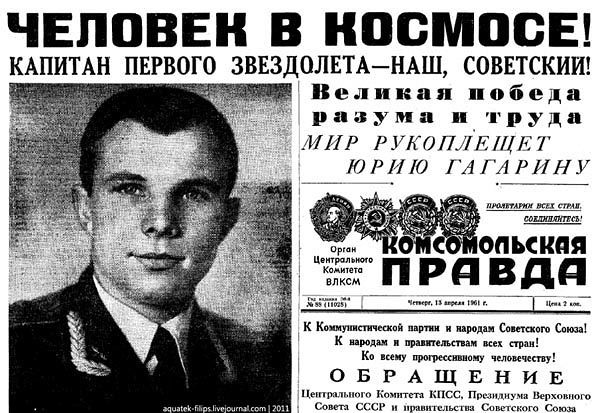 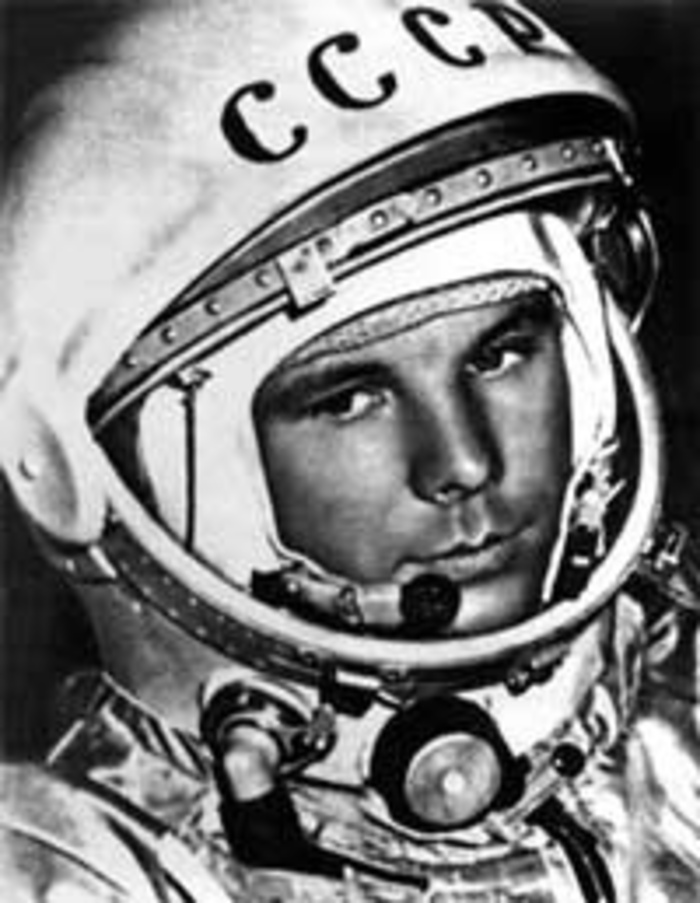 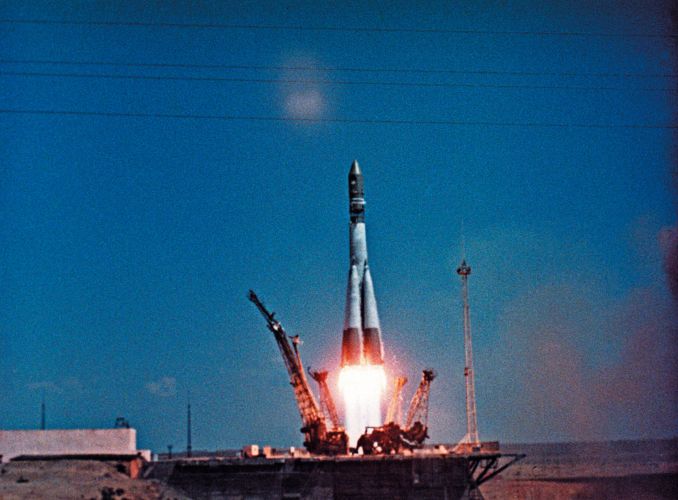 Юрий Алексеевич Гагарин
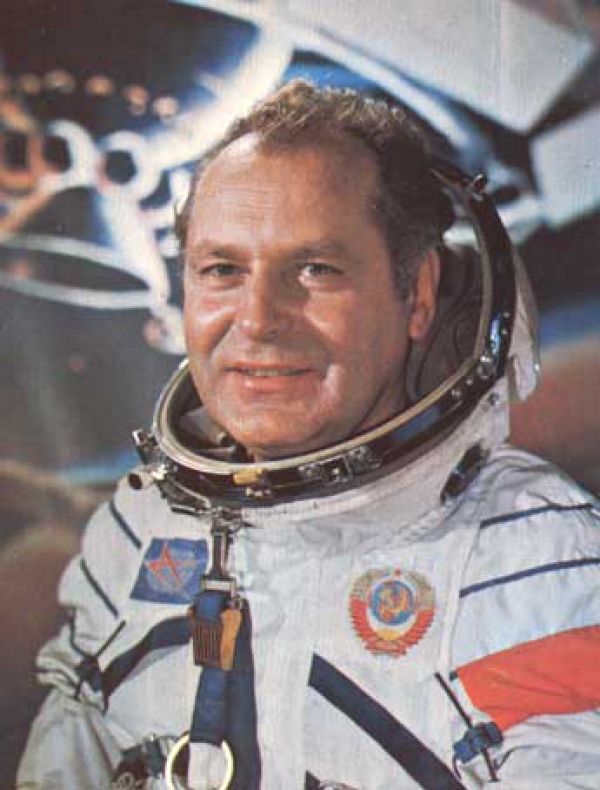 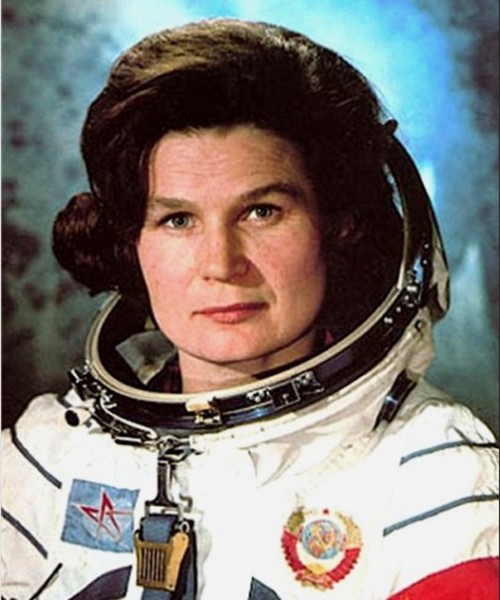 Герман Степанович Титов                 Валентина Владимировна        
                                                                             Терешкова